CoSA-NARA  WebinarMicrofilming in 2023 – Considerations, Challenges, Benefits?
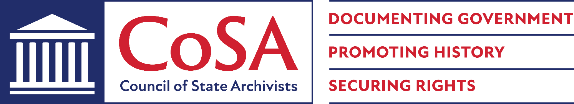 February 23,  2023
3 pm Eastern
Disclaimer:  This webinar is being recorded and will be available for viewing on the CoSA website.
February 23,  2023
Webinar Agenda
Welcome and Overview
Presentations:
     Microfilm Digitization projects at NARA
     A Case for continued microfilming: 
	Minnesota Historical Society and Arkansas State Archives
Q and A
Upcoming Programs and Webinars
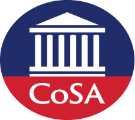 February 23, 2023
Speakers
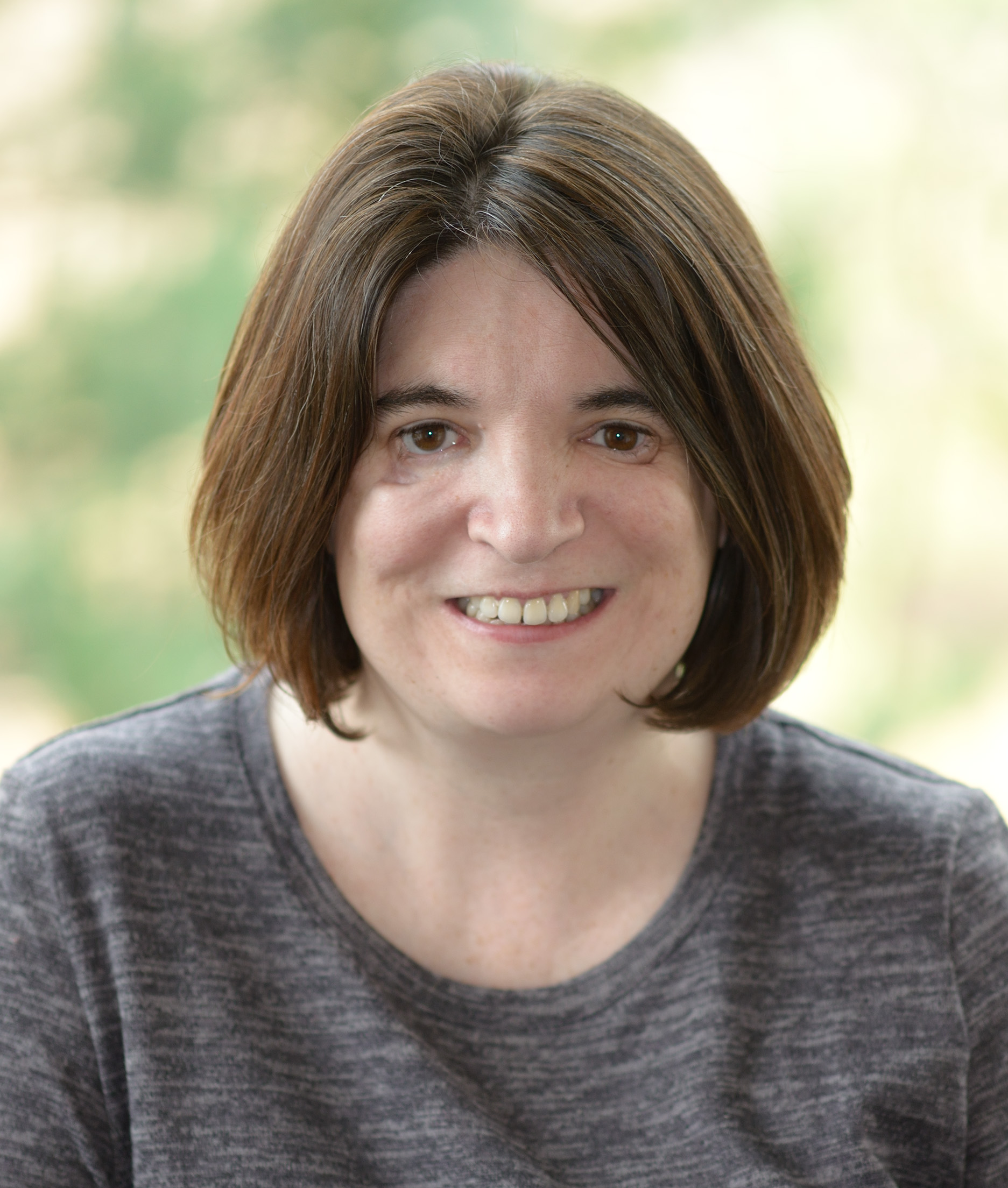 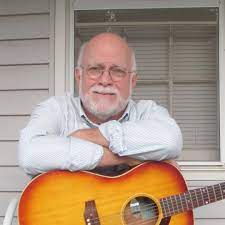 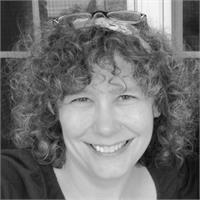 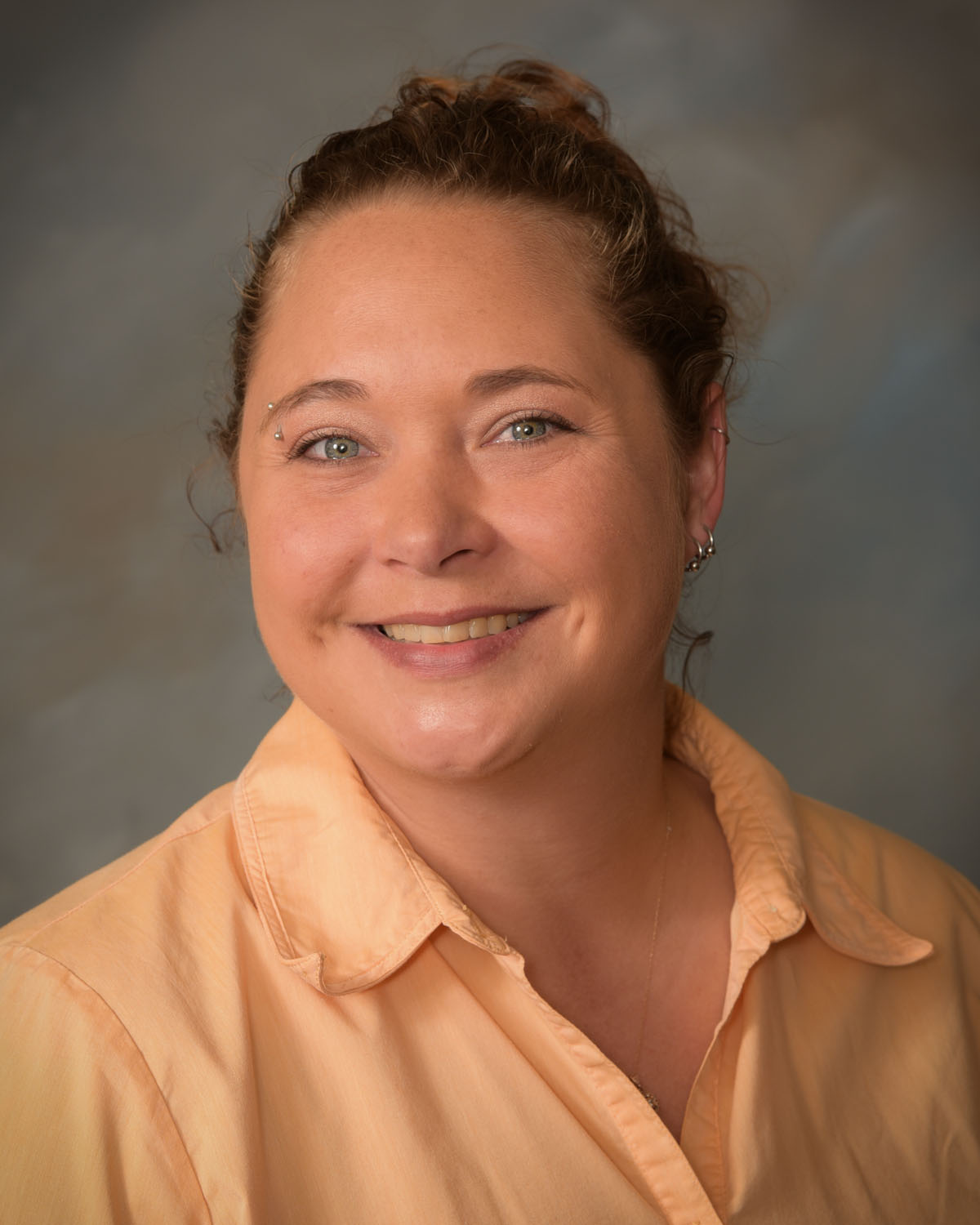 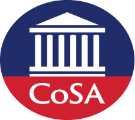 Terra Titsworth
Archival Manager
Imaging and Preservation
Arkansas State Archives
Denise Henderson
Director
Digitization for Research Services
NARA
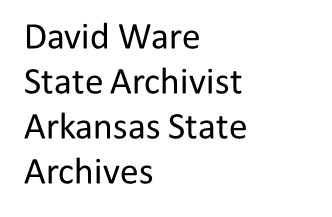 Shawn Rounds
State Archivist
Minnesota 
Historical Society
February 23, 2023
Microfilming in 2023 - Considerations, Challenges, Benefits

Microfilm Operations at the National Archives and Records Administration

Denise Henderson
Director of Digitization 
Research Services
NARA
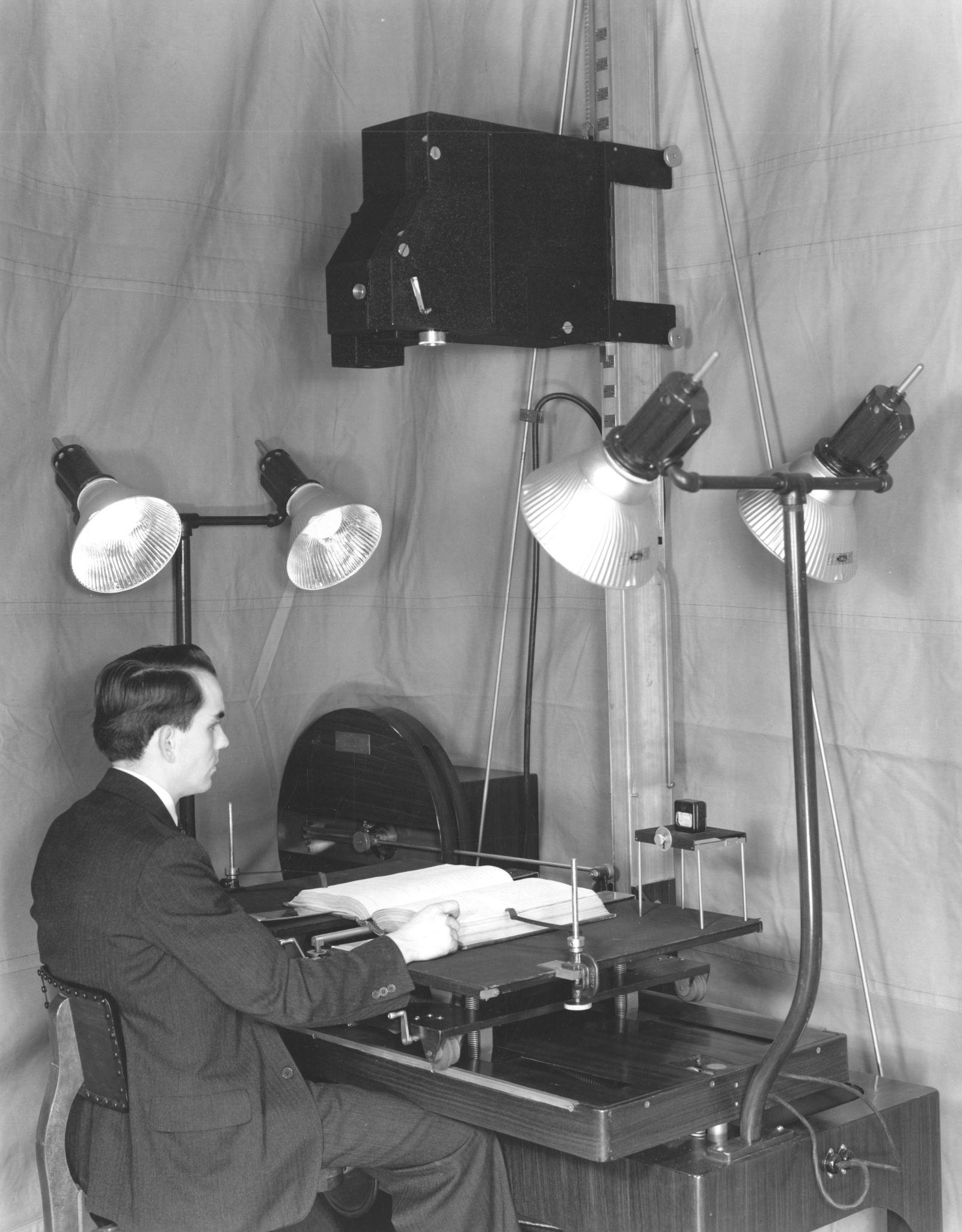 History of Microfilm at NARA
Mid-1930s, NARA began microfilming efforts
By the end of 1941, 75,000 pages of records were microfilmed 
By end of 1943, 400,000 pages of records were microfilmed
Photograph of Employee Microfilming a Book, 1937 (NAID 74229383, Local ID: 64-PR-140-8)
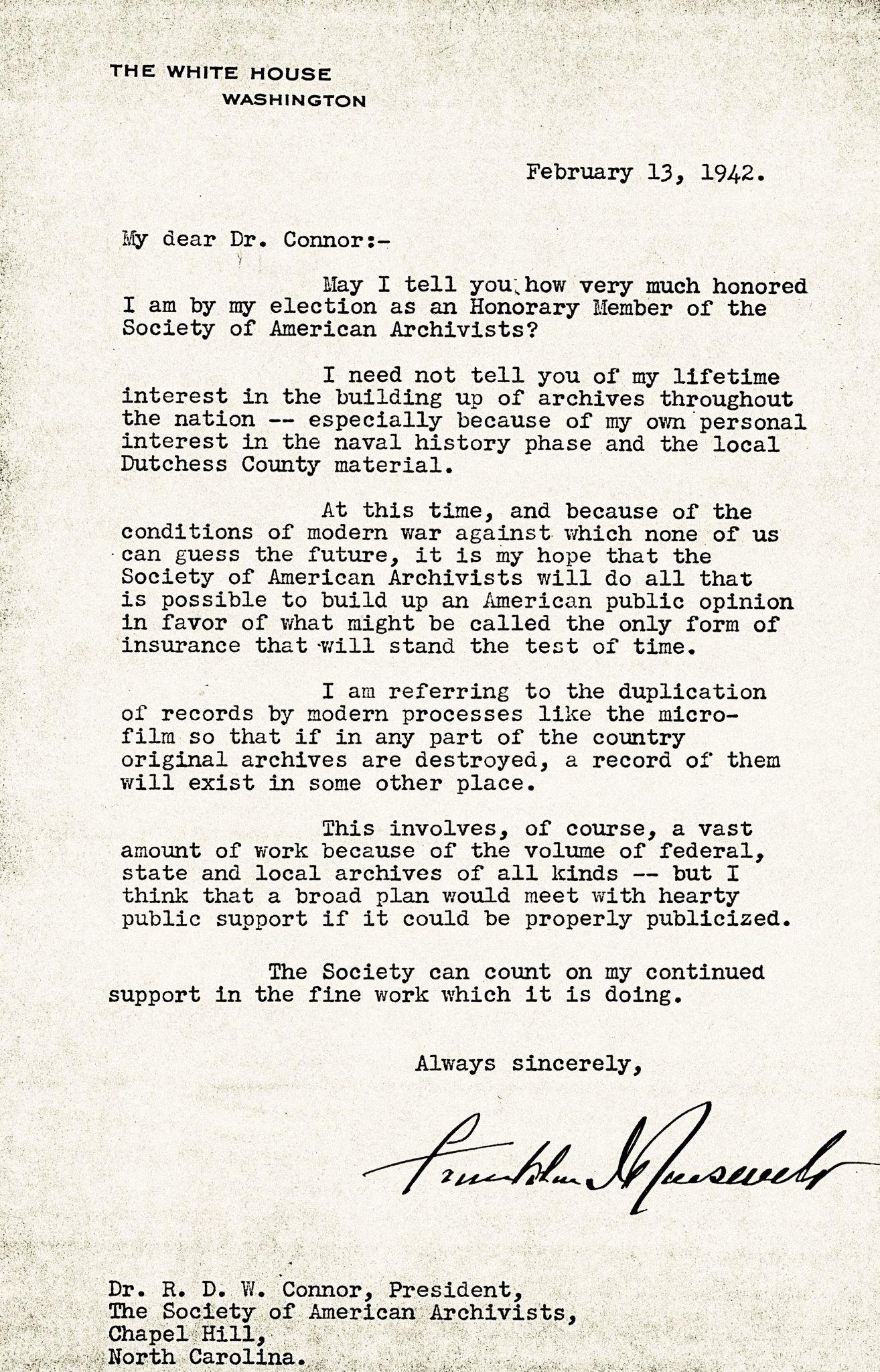 “...the duplication of records by modern processes like the microfilm so that if in any part of the country original archives are destroyed, a record of them will exist in some other place.”
       President Franklin Delano Roosevelt       Honorary Member of the Society of American Archivists
Letter from President Franklin D. Roosevelt to Robert Diggs Wembly Connor, 13 February 1942, Folder 668, Box 8 in the R. D. W. Connor Papers #2427, Southern Historical Collection, The Wilson Library, University of North Carolina at Chapel Hill.
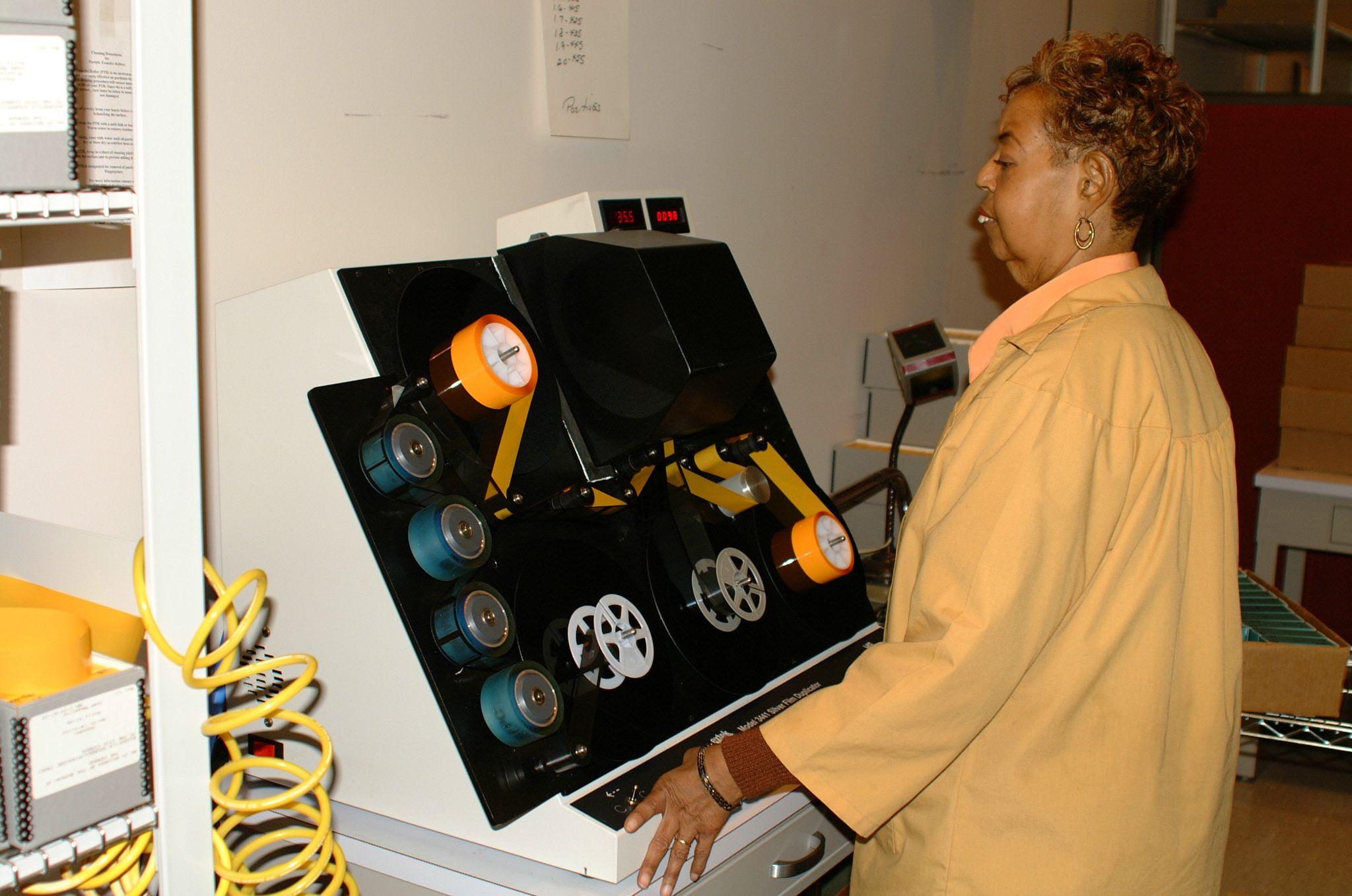 Microfilm printer, 2002 (NAID 66777595, Local ID: 64-CFD-20020204-01-003)
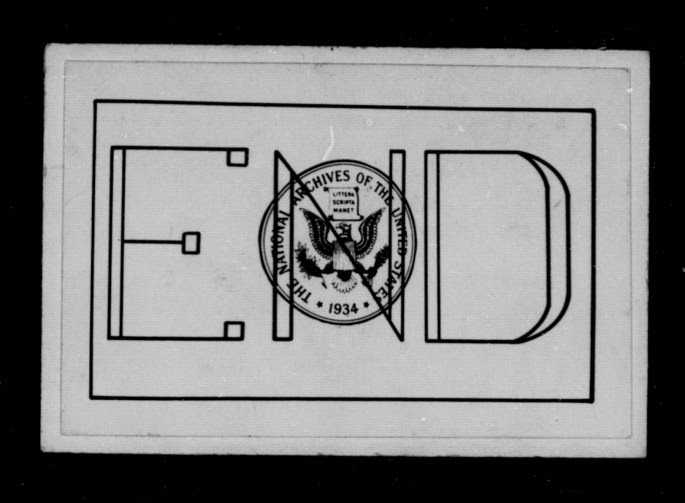 Early-2010s - Program to create NARA microfilm products ended.
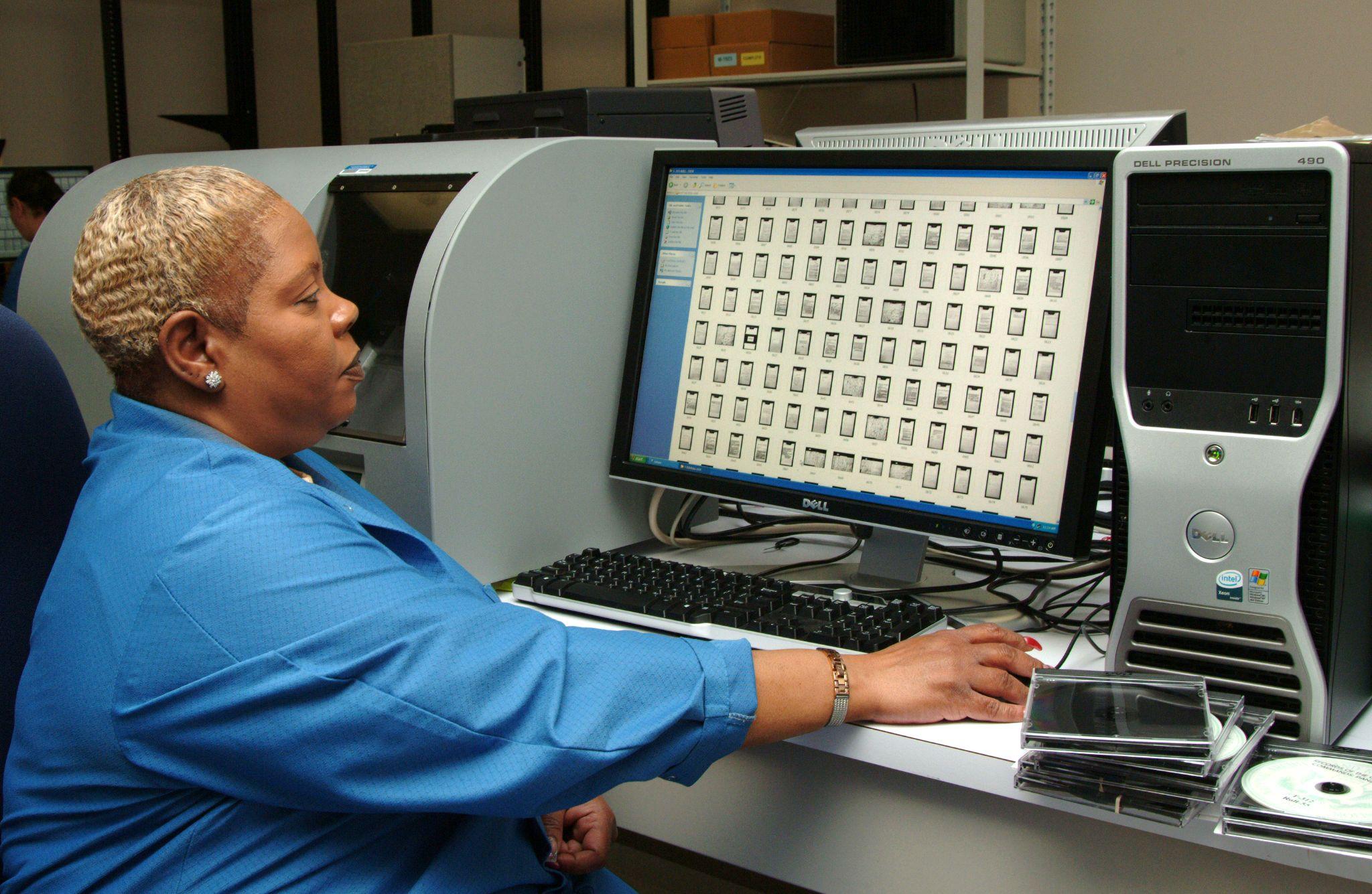 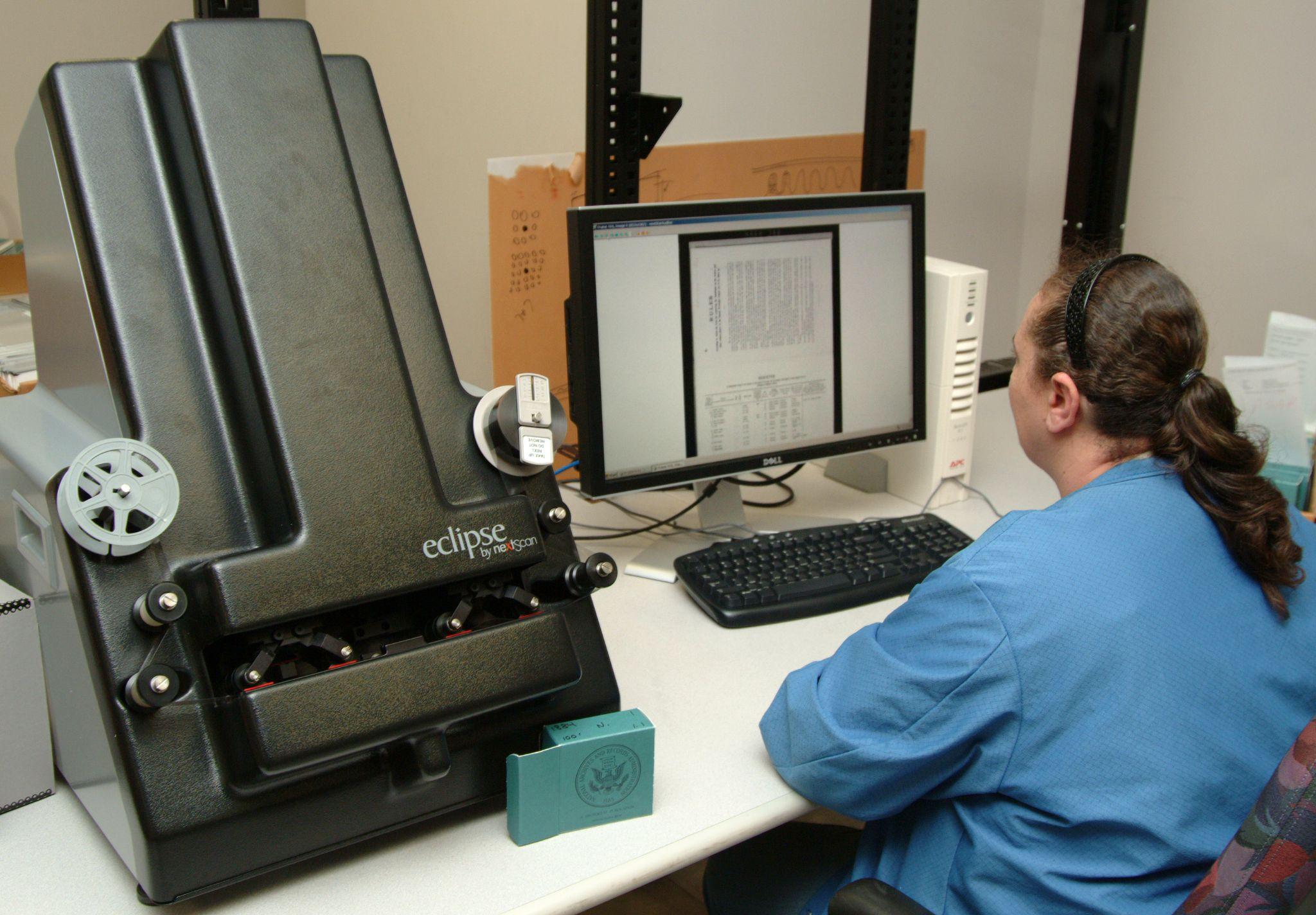 Digitizing Operations, 2009 (NAID 184341168, Local ID: 64-CFDA-20090417-01A and NAID 184341169, Local ID: 64-CFDA-20090417-01B
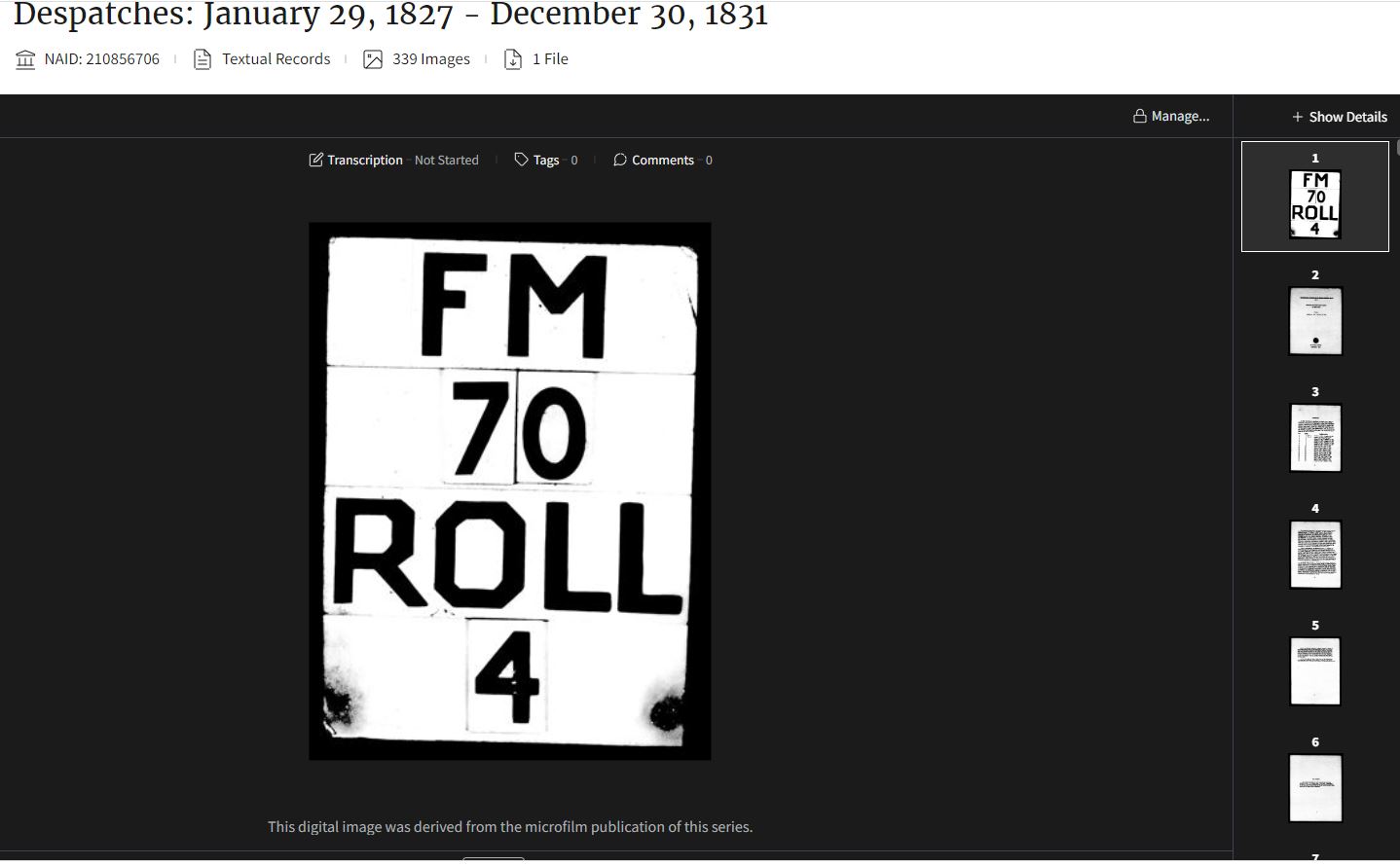 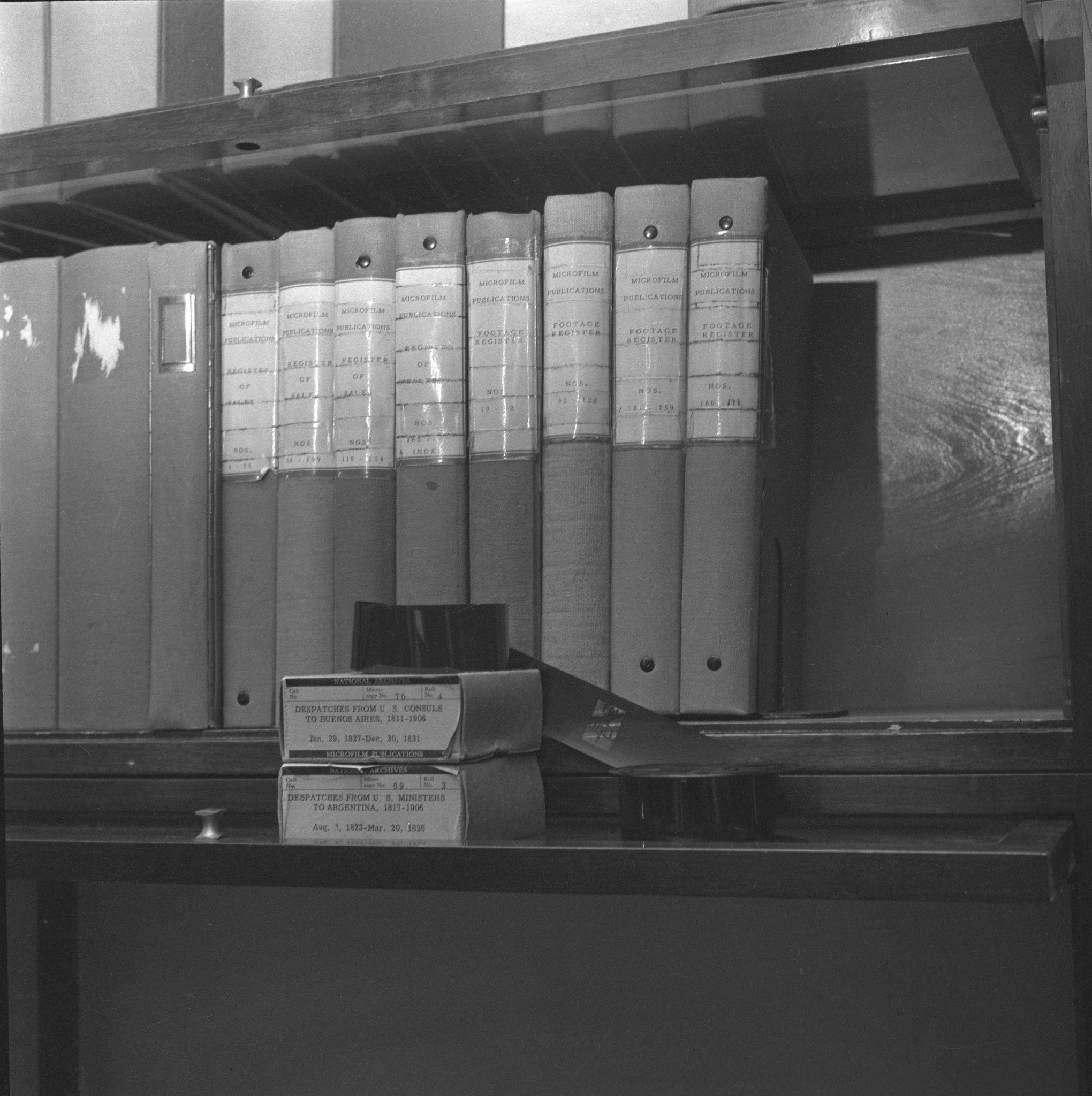 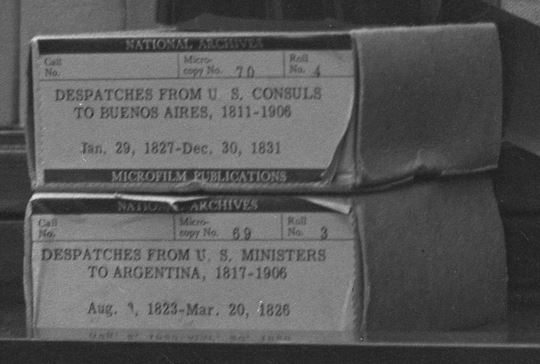 M69 - Despatches from U.S. Ministers to Argentina, 1817-1906
M70 - Despatches from U.S. Consuls in Buenos Aires, Argentina, 1811-1906
M70 Roll 4 digitally available in the National Archives Catalog
Microfilm Publications and Documentation, 1955 (NAID 122213674, Local ID: 64-PR-107-76)
Challenges
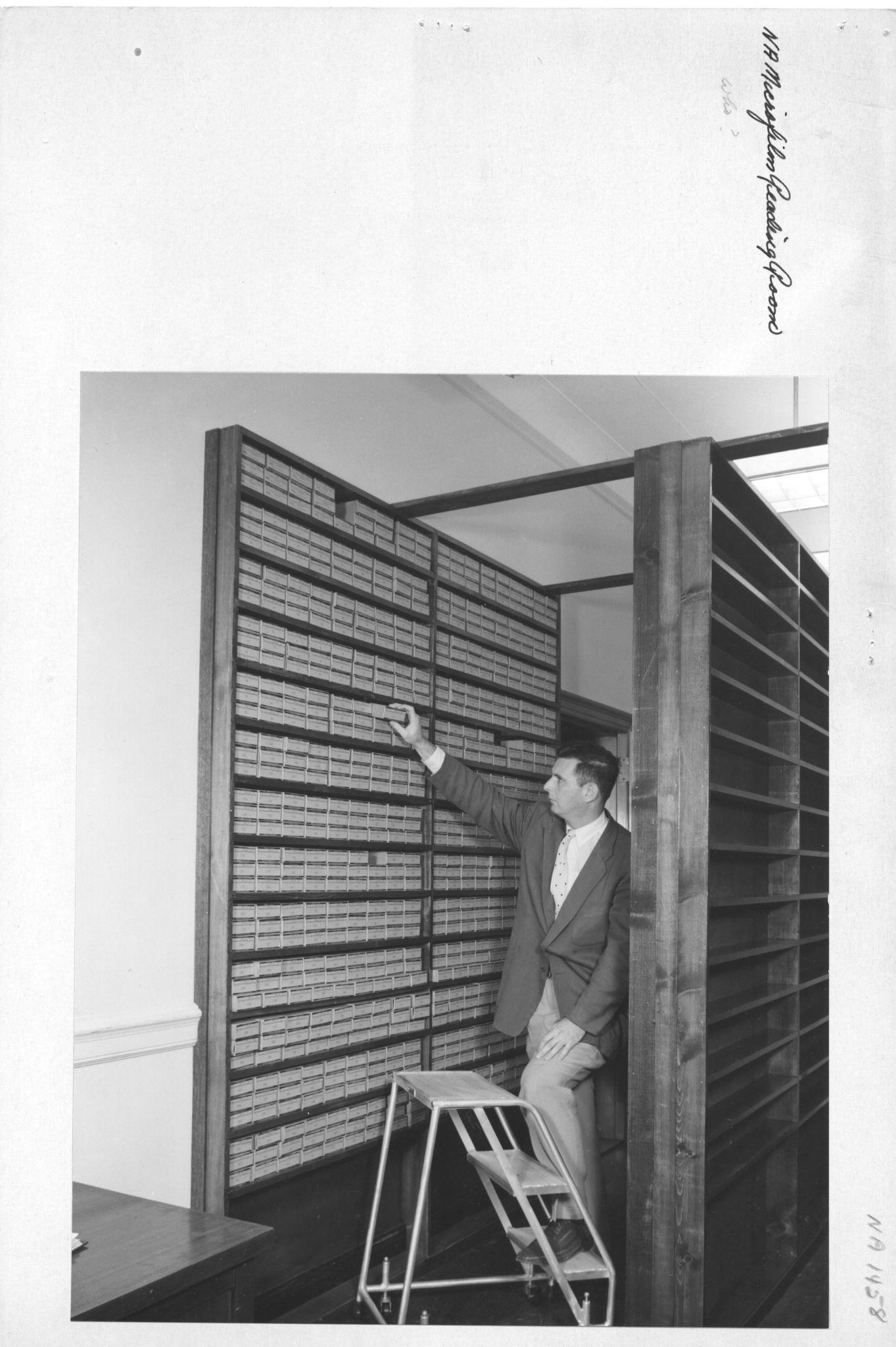 Deteriorating film
Metal reels 
Lack of supplies and tools
Loss of knowledge
Photograph of National Archives Microfilm Reading Room, 1957 (NAID 12169054, Local ID: 64-NA-1458)
Questions?

Denise Henderson
denise.henderson@nara.gov
Microfilming:Viewpoints from the Minnesota Historical Society and the Arkansas State Archives
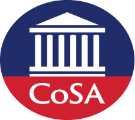 February 23, 2023
Questions and Comments
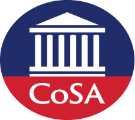 Upcoming Member Webinars
March 23  -  Topics from the Advocacy committee
April 27 – Building or Remodeling Archives:   Part 1 - Planning and Prep
May 25 – Topic TBD
June 23 – Building or Remodeling Archives:   Part 2 – Construction and Lessons Learned
To register:
https://www.statearchivists.org/programs-education/cosa-webinars
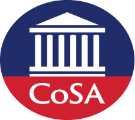 February 23, 2023
Upcoming SERI Webinars
Watch for the Spring webinar schedule coming soon!

To register:
https://us02web.zoom.us/meeting/register/tZYsde-qpjoqH9xwnKYrc7lJdTCcJOR2cn84
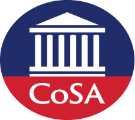 February 23, 2023
Contact Us
CoSA Websitehttp://www.statearchivists.org

CoSA Resource Centerhttps://www.statearchivists.org/research-resources/resource-center
CoSA Twitter Handle@StateArchivists

CoSA Facebook Pagewww.facebook.com/CouncilOfStateArchivists

CoSA You Tube https://www.youtube.com/user/StateArchivists/
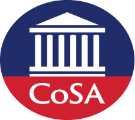 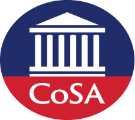 Sponsors and Funders
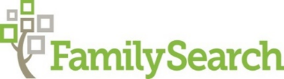 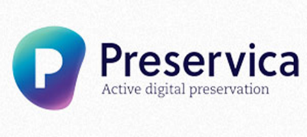 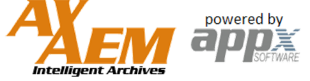 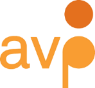 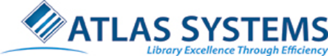 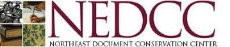 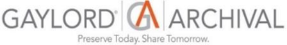 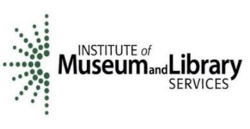 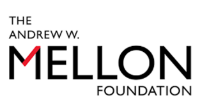 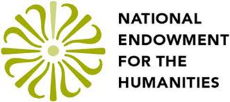 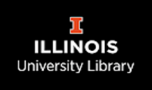 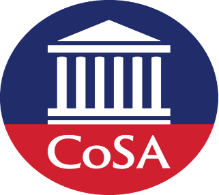 Webinar Evaluation
We really do appreciate your feedback!

Please take a moment and respond to the evaluation following this webinar.
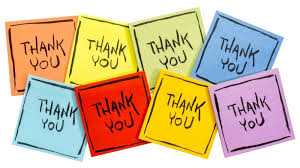